UZAKTANEĞİTİMDEVELİLEREÖNERİLER
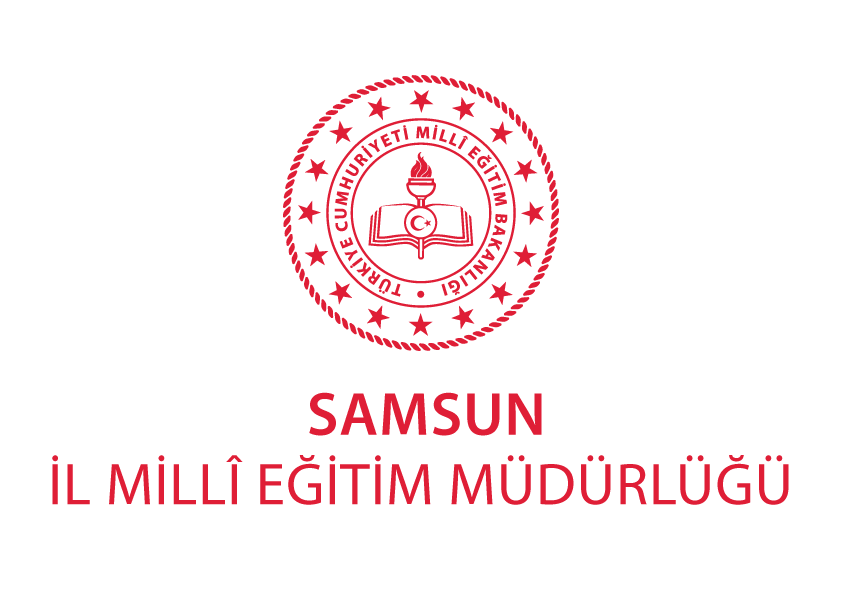 Samsun İl Milli Eğitim Müdürlüğü
AR-GE Birimi
Neler Konuşacağız
SALGIN
DÖNEMİNDE UZAKTAN EĞİTİM AVANTAJLARI
UZAKTAN EĞİTİME GENEL BAKIŞ
UZAKTAN EĞİTİM SÜRECİNDE SOSYALLEŞMEK
1
3
5
SONUÇ
UZAKTAN EĞİTİM YAKINDAN İLGİ
2
4
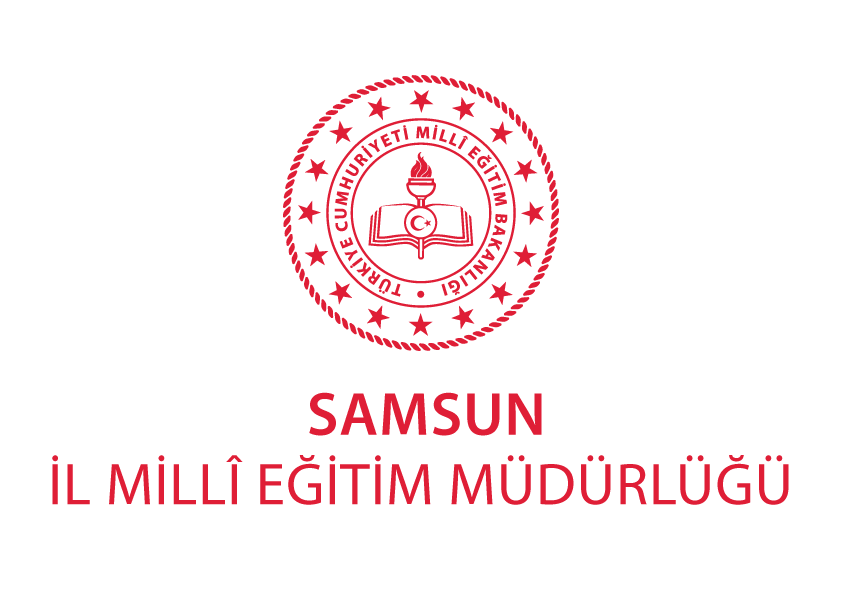 UZAKTAN EĞİTİM PLATFORMLARI
BU SÜREÇTE EBEVEYNLERE ÖNERİLER
Uzaktan Eğitime Genel Bakış
1. 
Uzaktan eğitim  en kısa tanımıyla:

«Fiziksel olarak okulda bulunmayan öğrencilerin teknolojinin etkili kullanılmasıyla öğrenme faaliyetine evde devam edebilmesidir.»

Ülkemizin teknolojik alt yapısının gelişmiş olması ve çocuklarımızın tv ve/veya internete ulaşma imkânın yüksek olmasından dolayı her iki araç uzaktan eğitim için kullanılmaktadır.
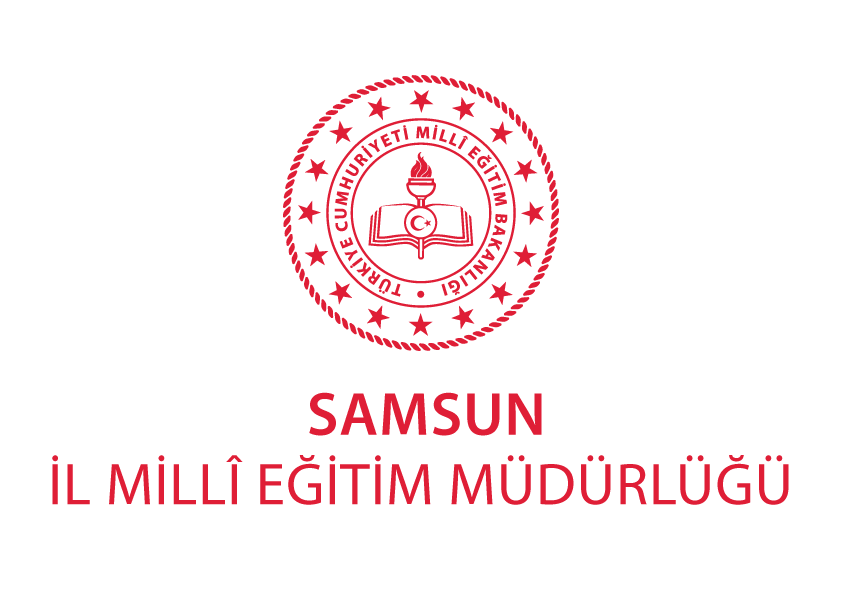 2.
Uzaktan eğitim, TRT EBA TV adı altında kurulan EBA TV İlkokul, EBA TV Ortaokul ve EBA TV Lise adlı üç kanalda ders anlatımı şeklinde yapılacak eğitimdir. 

      Ayrıca EBA web sitesi üzerinden daha interaktif   
         olarak yapılacak olan eğitim de uzaktan eğitim 
            kurgusu içerisinde yer almaktadır.
EBA TV İlkokul
EBA TV Ortaokul
EBA TV Lise
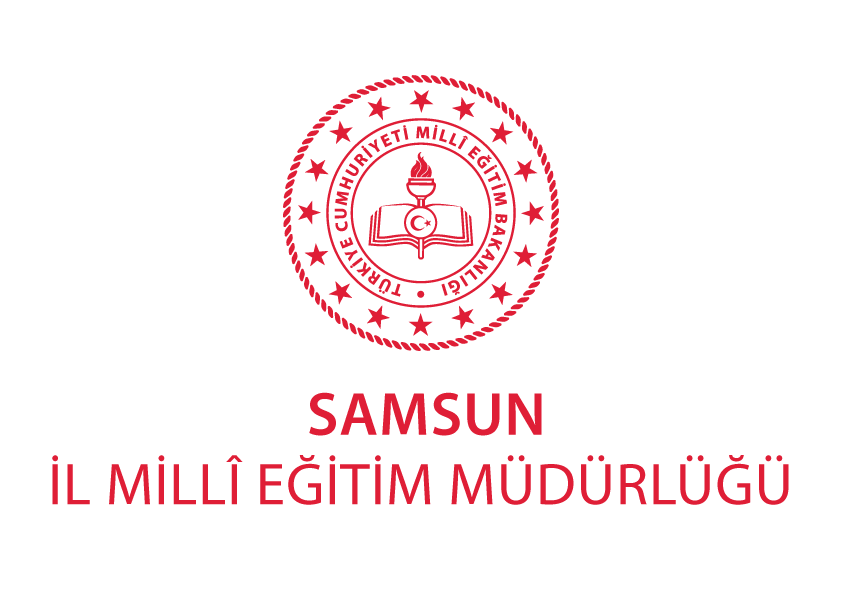 EBA WEB Portal
(https://www.eba.gov.tr/)
3.  Salgın Döneminde Uzaktan Eğitimin Avantajları:
Kolay
Erişim
Hızlı Geri
Bildirim
Esneklik
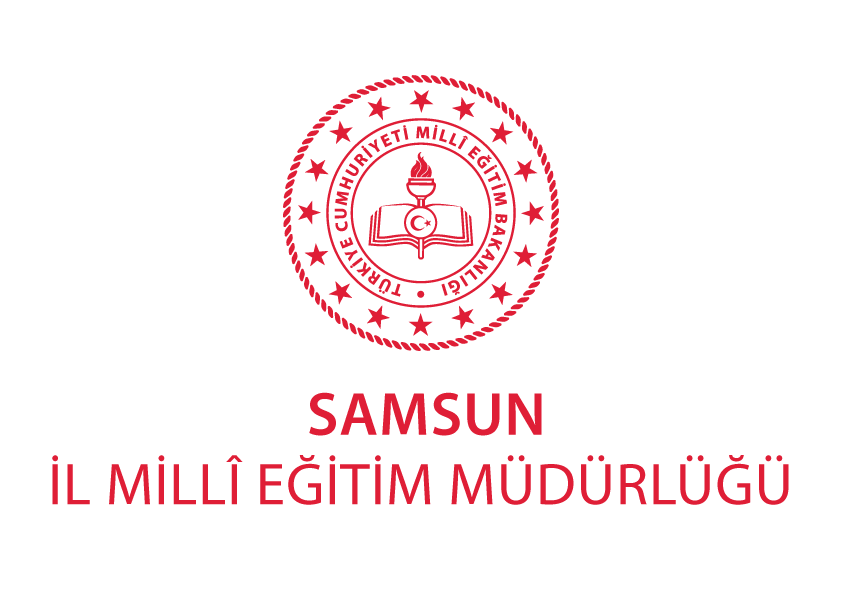 ESNEKLİK
HIZLI GERİ BİLDİRİM
KOLAY ERİŞİM
Çocuklar TV veya internet bağlantılı bir cihaz (bilgisayar, cep telefonu) ile eğitime hızlı bir şekilde erişebilmektedir. Dersi kaçırması veya anlamadığı konular sözkonusu olduğunda tekrar eğitim içeriğine erişim imkânı yakalamaktadır.
Uzaktan eğitim sayesinde çocuk EBAtv’deki dersi kaçırmış olsa bile istediği bir zaman diliminde ve yerde eksik öğrenmelerini tamamlayabilir.
EBA web sitesi üzerinden çocuk çevrimiçi olarak sorular çözebilmekte, performansını görmekte ve kendisine sunulan özel içeriklere ulaşabilmektedir.
Uzaktan Eğitim Sürecinde Velilere Öneriler
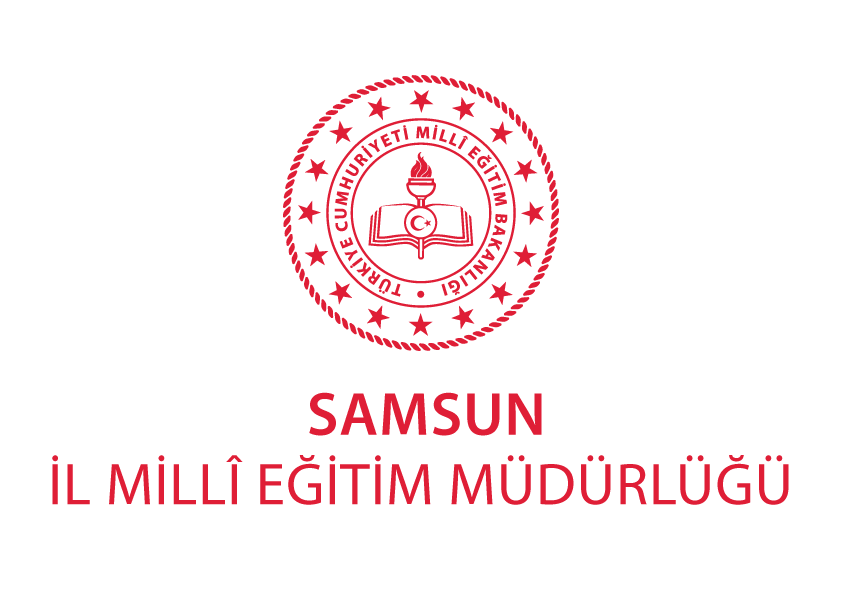 1. Rutinler oluşturun.
Okula dair en güzel şeylerden biri tüm iş ve işlemlerin bir rutine bağlı olmasıdır. Öğrenciler bu rutinin bir parçası olarak hayatlarını sürdüren bireylerdir. Bu onlara yetişkinlik dönemlerinde de hayatlarını planlı ve programlı yaşayacakları bir alışkanlık kazandırır. 

Evde başlangıçta esnek olan bir rutin oluşturup zamanla çalışmayan noktalarını düzenleyerek daha sıkı bir rutine geçilmelidir. 

Uyanma, el yüz yıkama, diş fırçalama, kahvaltı, gün içerisindeki etkinliklerin dahil edilmesi, gün sonu ve uyku gibi okulla bütünleşmiş alışkanlıklarımızı son dönemde kaybettik. 

Bu alışkanlıkların tekrar gündeme gelmeleri gerekmektedir. 

Unutmayın! Planlı ve programlı çalışma, başarının anahtarıdır.
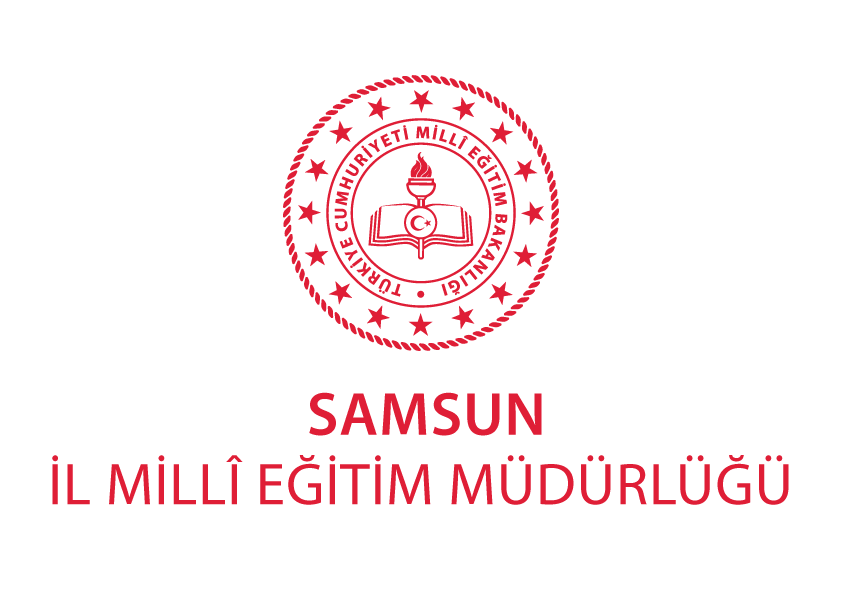 2. Kontrol mekanizması oluşturun ve sorular sormayı ihmal etmeyin.
Çocuğunuza sorular sorarak başlamak, onların derse olan motivasyonlarını artıracaktır.
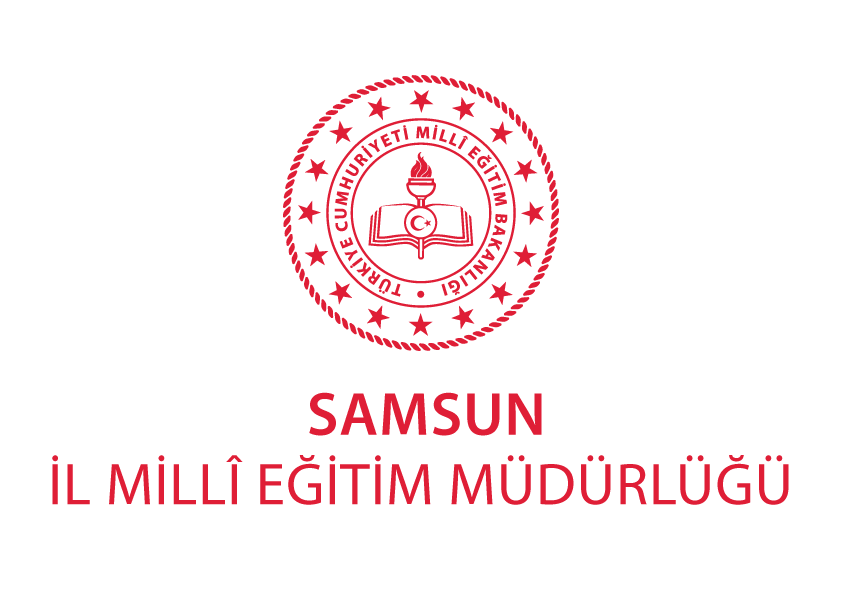 gibi sorular sorarak öğrencilerin takip edildikleri hislerine sahip olmaları, onların konsantrasyonlarını yüksek tutmaları sağlanabilir. Yaş ilerledikçe öz denetim becerilerine sahip olmaları kolaylaşsa da erken dönemlerde veliler sorumluluğun çoğunu üstlenmek zorundadırlar.
3. Destekleyin, öğretmenin yerini almaya çalışmayın.
Hiç kimse sizden öğrencinizin yeni öğretmeni olmanızı beklemiyor. Eğer profesyonel olarak öğretmen değilseniz çocuğunuza öğretmen gibi davranmayın.

Siz çocuğunuzun velisisiniz. Anne ya da babasısınız. Sizin yanınızda şımarmak, kaytarmak, işleri askıya almak isteyeceklerdir. Sizinle kurdukları duygusal bağın zarar görmesine izin vermeyin. 

Destekleyin, cesaretlendirin ve işin profesyonel kısmını okula bırakın.
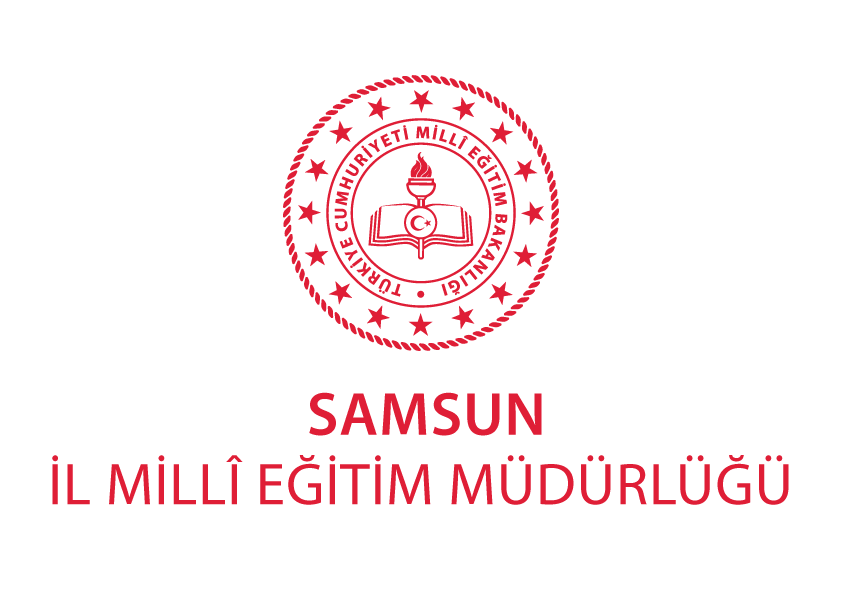 4. Evde bir uzaktan eğitim köşesi kurun.
Çocuğunuza evde odasının dışında sadece uzaktan eğitim için bir alan oluşturun. Bu alanın sessiz olduğuna, içerisinde dikkat dağıtıcı materyallerin olmadığına, iyi bir internet bağlantısı olduğuna emin olun. 

Mümkünse çocuğunuzun bilgisayarı sizin de görebileceğiniz bir pozisyonda olsun.

Bunun yanında çevrimiçi trafiği izlediğinizin farkında olmasını sağlayın.
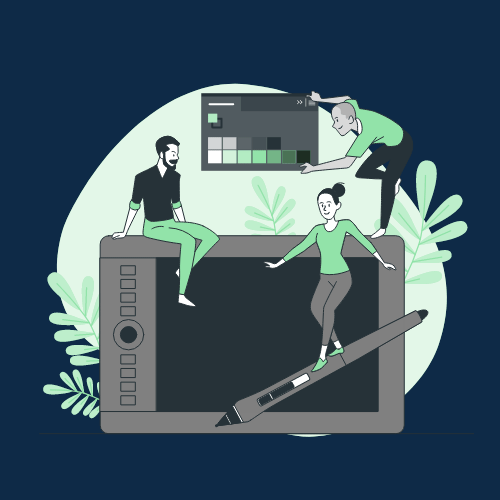 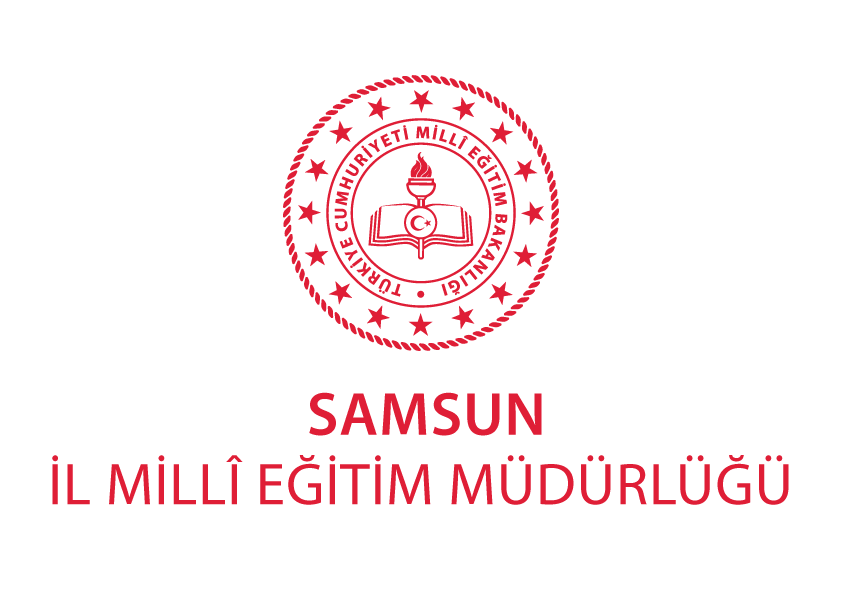 5. Öğretmenlerle irtibatı koparmayın.
Çocuğunuzun öğretmenleri ile sürekli iletişim halinde olun. 

Öğretmenlerin öğrencileri tanımaları bu süreçte kritik bir rol üstlenecektir. Ancak unutmayın! Uzaktan eğitim süreçleri ekran önünde 20-30 dakikalık dersler gibi görünse de ekran gerisinde öğretmenin yükünün yüz yüze eğitimden daha fazla olmasına neden olmaktadır. 

Öğretmenlere sorduğunuz sorulara anlık yanıt alamayabilirsiniz bu durumda onlara zaman tanıyın.
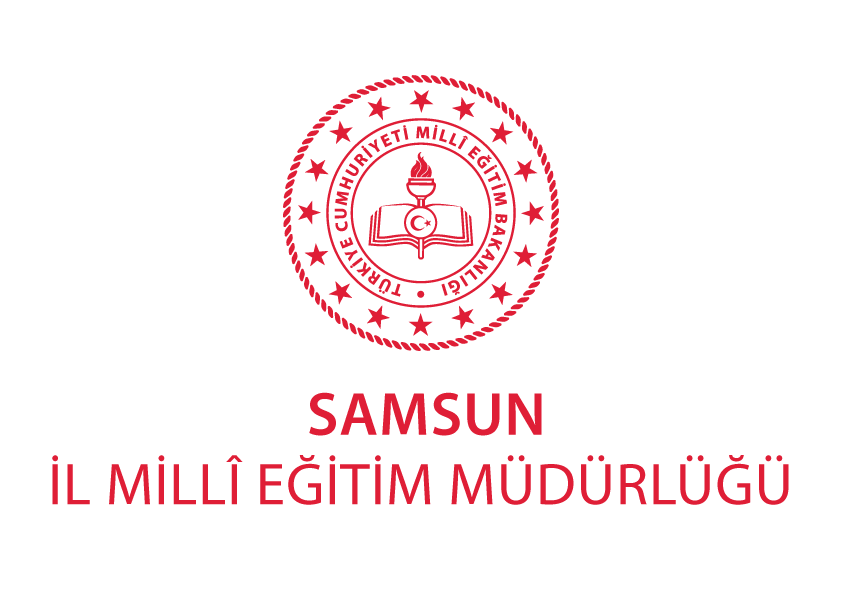 6. Oyun, fiziksel aktivite ve egzersiz için vakit ayırın.
Sürekli evde olmak sizin kadar çocuğunuzun da stres seviyelerini artıracaktır. Özellikle hayatlarının en hareketli dönemlerini yaşayan çocuklarınızın enerjilerini atmalarına yardımcı olacak oyunlar, fiziksel aktiviteler ve egzersizler planlamalısınız. 

Daha önceden stres atmak için kullanılan tablet ve bilgisayarlar artık gündelik hayatlarının bir parçası. Eğer boş vakitlerini de bu araçlarla geçirirlerse stres, fiziksel bozukluklar, psikolojik rahatsızlıklar gibi olumsuz durumlar ortaya çıkabilir. Bunun önüne geçmek için oyunun ve sporun eğlendirici ve iyileştirici gücünü kullanabilirsiniz.
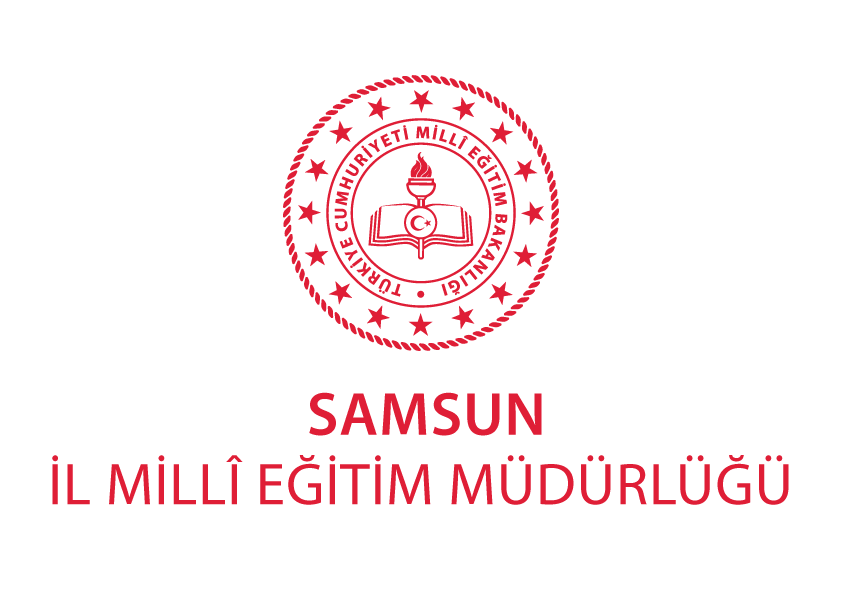 7. Çocuklarınızın arkadaşları ile iletişim halinde kalmalarını sağlayın.
Araştırmalar okula dair en çok özlenenler arasında “arkadaş”ı ilk sıralarda gösteriyor. 

Çocuğunuzun arkadaşları ile iletişim kurmaları okulun boşluğunu doldurmaya yardımcı olacaktır.

Diğer velilerle iletişime geçip çocuklarınızın arkadaşları ile dijital platformlarda iletişim kurmalarını sağlayabilirsiniz. 

Sağlıklı bir etkileşim sosyal bir varlık olan insanın en temel ihtiyaçlarındandır. Veliler olarak bu ihtiyacın giderilmesini sağlamamız gerekir.
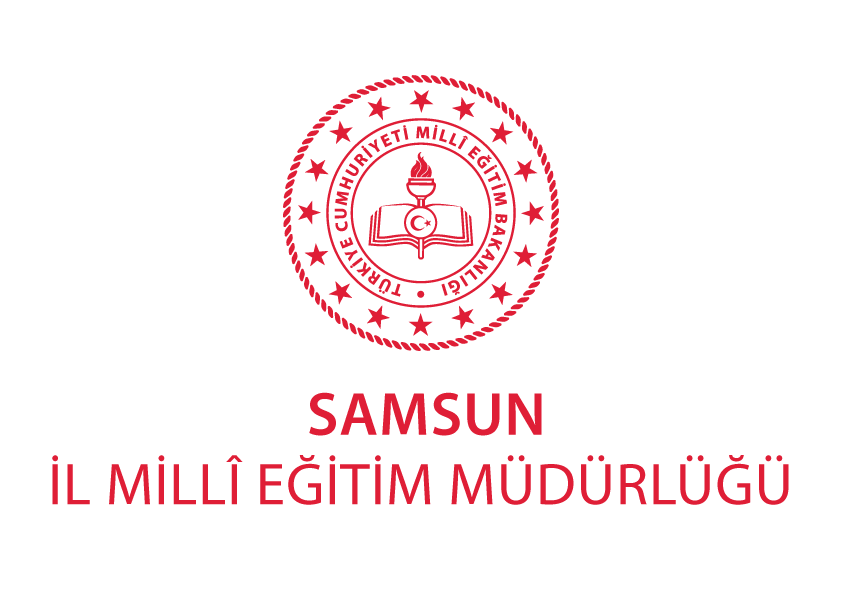 TEŞEKKÜRLER!
Samsun İl Milli Eğitim Müdürlüğü
AR-GE Birimi
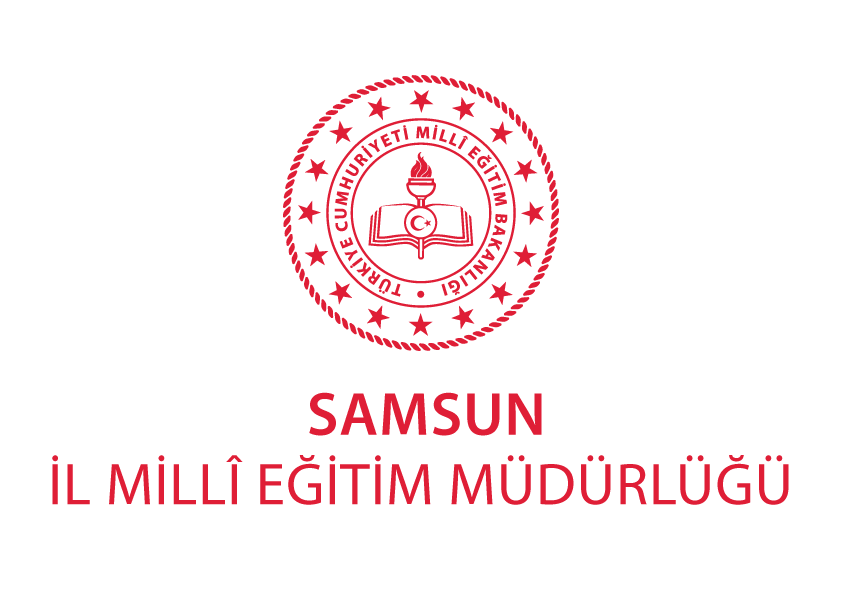